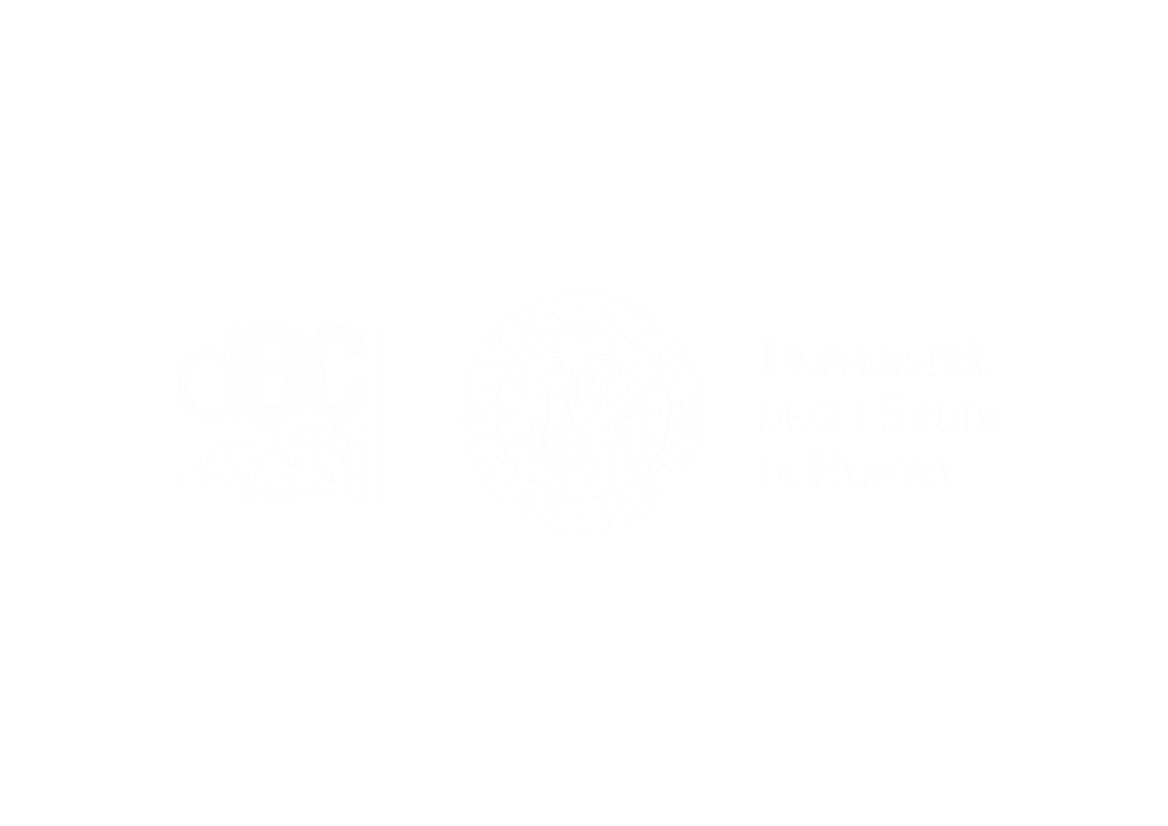 History of Animation
Second Cycle Degree in Theatre, Film, Television and Media Studies

Academic Year 2019-2020
Lesson 15
Animation in Europe 4
Schools and authors of Eastern Europe
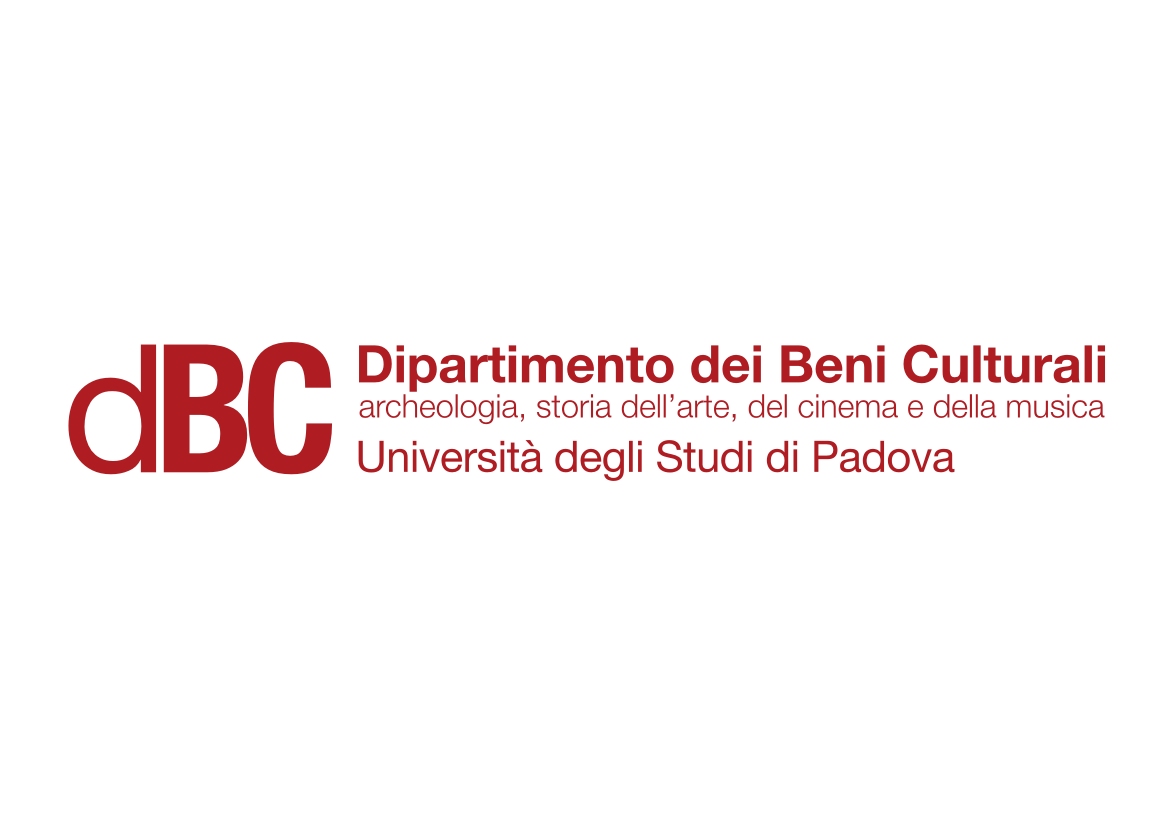 Animation in Europe 4
Before 1989, East European countries suffered the influence of Stalinism. The only possible cinema was a state-funded one.

Censorship and socialist realism forced animators to avoid references to avant-garde movements. Their inspiration mostly came from “harmless” sources, such as folk songs, legends and fairy tales.

However, as the influence of Stalinism faded away, East European animation tackled also social and political issues.
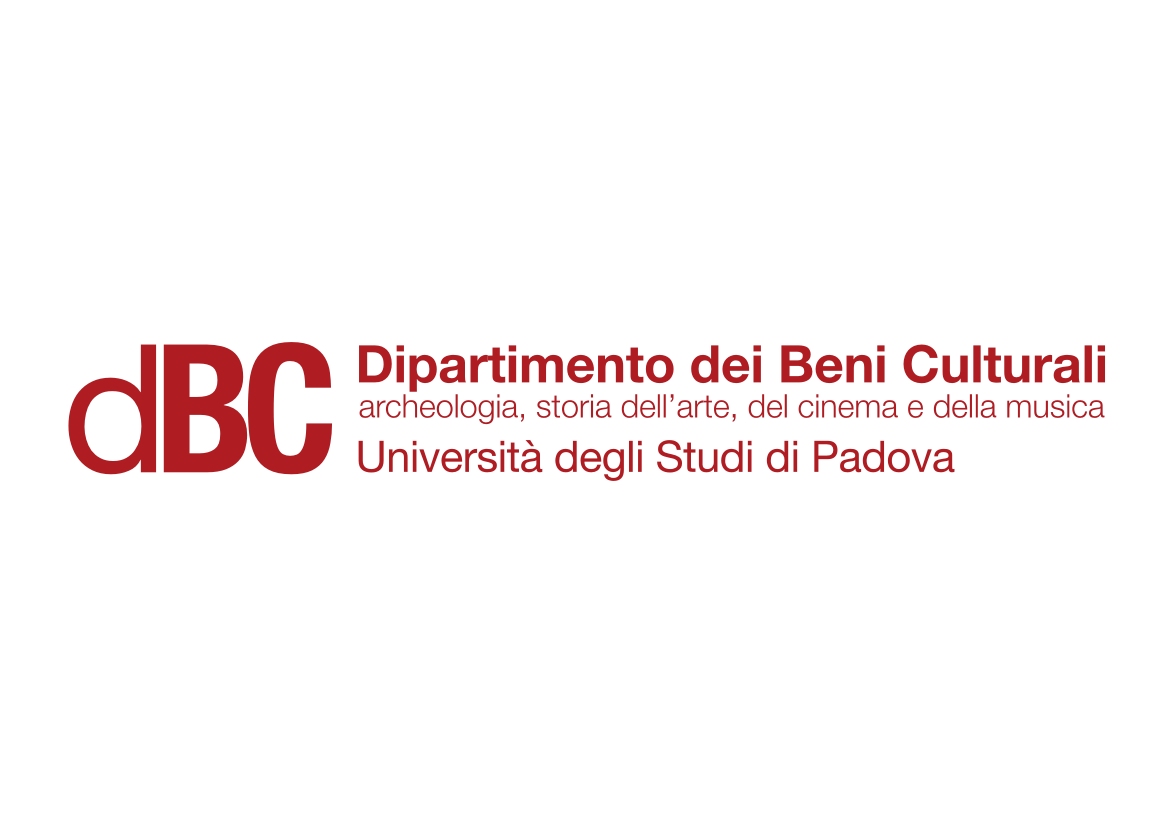 Animation in Europe 4
Czechoslovakia
Czechoslovakia

Since the 1930s, the most important Czechoslovakian studios were in Prague.

Karel Dodal established in 1935 (The Lantern’s secret) a longstanding tradition of puppet animation of this country.

In the same year, a studio was founded in Prague: AFIT (Atelier Filmovych Triku). It provided special effects for live-action films; during the World War II it was confiscated and managed by nazis.
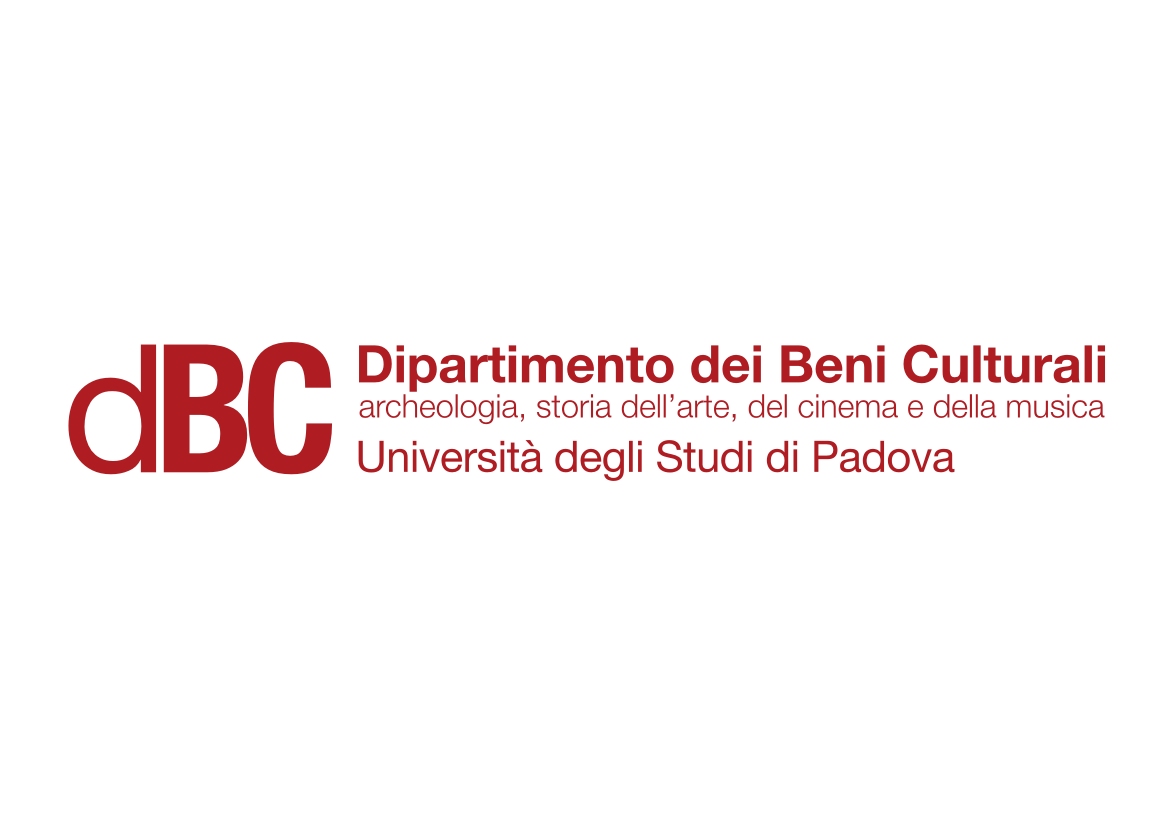 Animation in Europe 4
Czechoslovakia
After the liberation, many young animators were ready to start their careers. In 1945, Jirí Trnka renamed the Prague studio Bratri v triku (“The brothers in shirt” or “The brothers of tricks”).
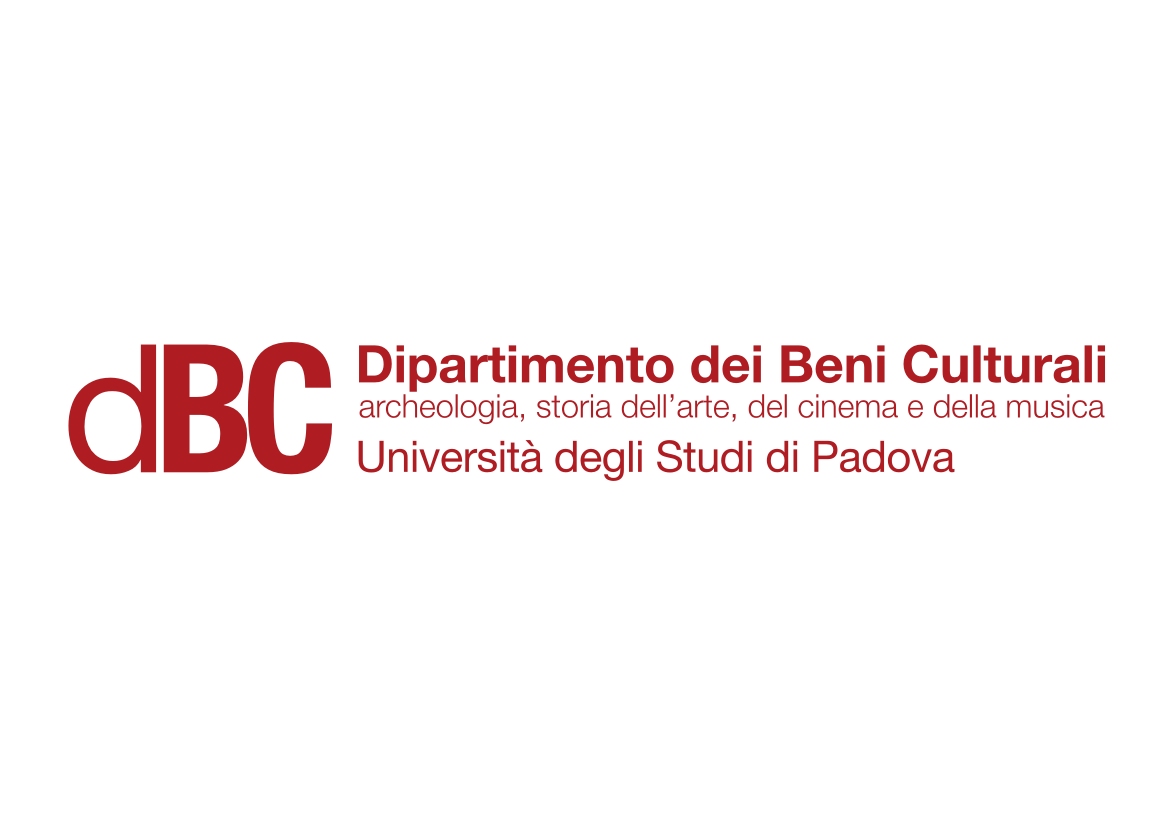 Animation in Europe 4
Czechoslovakia
Karel Zeman (1910-1989)

He started from puppet animation (Inspirace, 1948); his best works, however, feature a unique and pictorial mix-up of live action and animations, as seen in the films Vynález zkazy (The Diabolic Invention, 1958) and Baron Prásil (Baron Münchhausen, 1961).
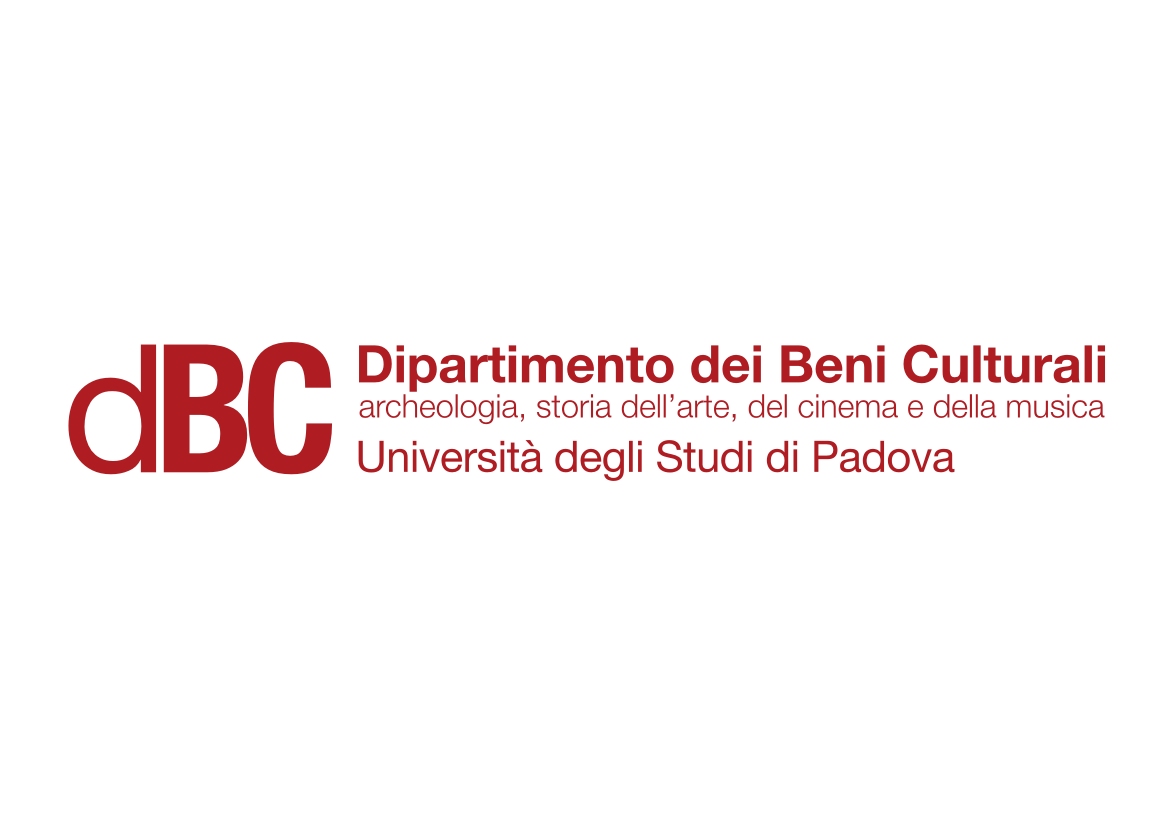 Animation in Europe 4
Czechoslovakia
Inspirace (Karel Zeman, 1948)
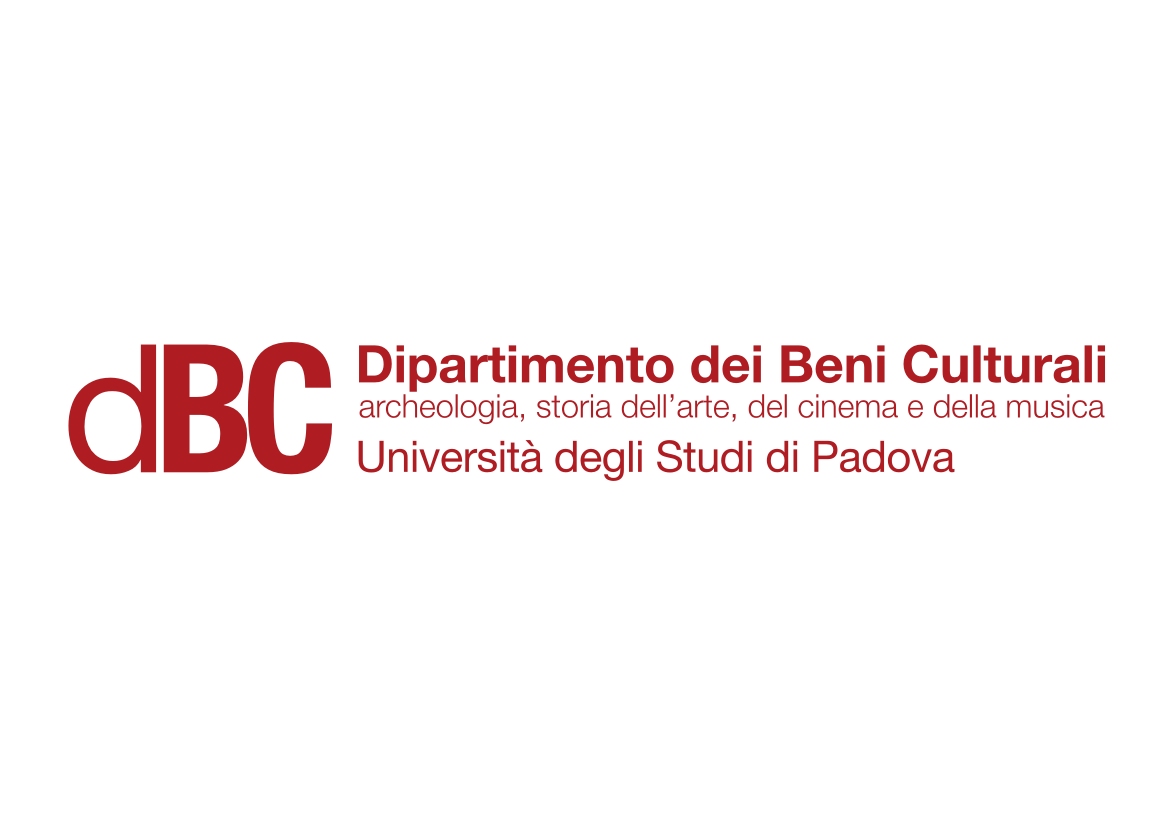 Animation in Europe 4
Czechoslovakia
The Diabolic Invention (Karel Zeman, 1958)
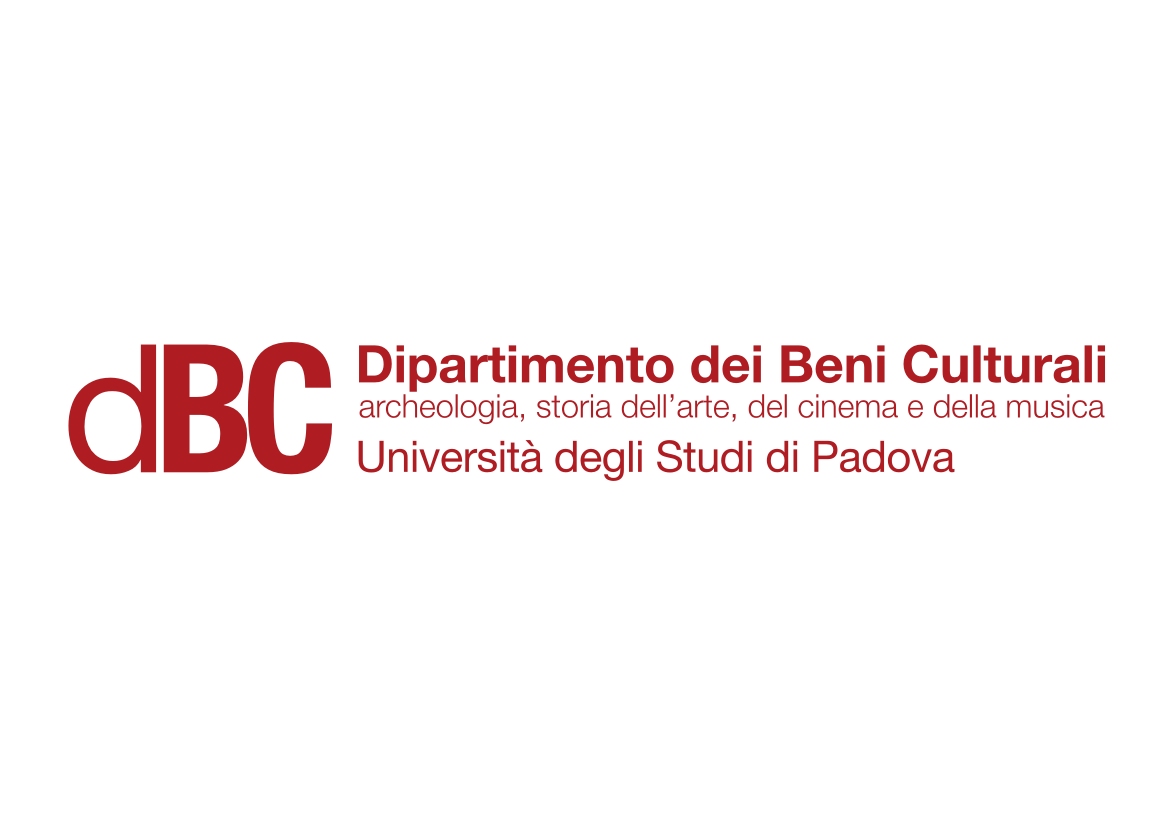 Animation in Europe 4
Czechoslovakia
Jiří Trnka (1912-1969)

Trnka approached animation at the end of World War II. In his youth, he was a renowned illustrator of books for children, as well as a scene designer for the National Theatre in Prague. His main artistic interest, however, was puppetry: in his early youth, he assisted the foremost Czech puppeteer of the early 20th century, Josef Skupa; Trnka later founded an own puppet theatre in Prague, that was active from 1936 to 1937. Trnka was soon destined to become the most important director of Czech puppet films. At first he dealt with animated drawings (Darek, The Gift, 1946).

Špalicek (The Czech Year, 1947) was his first puppet film.
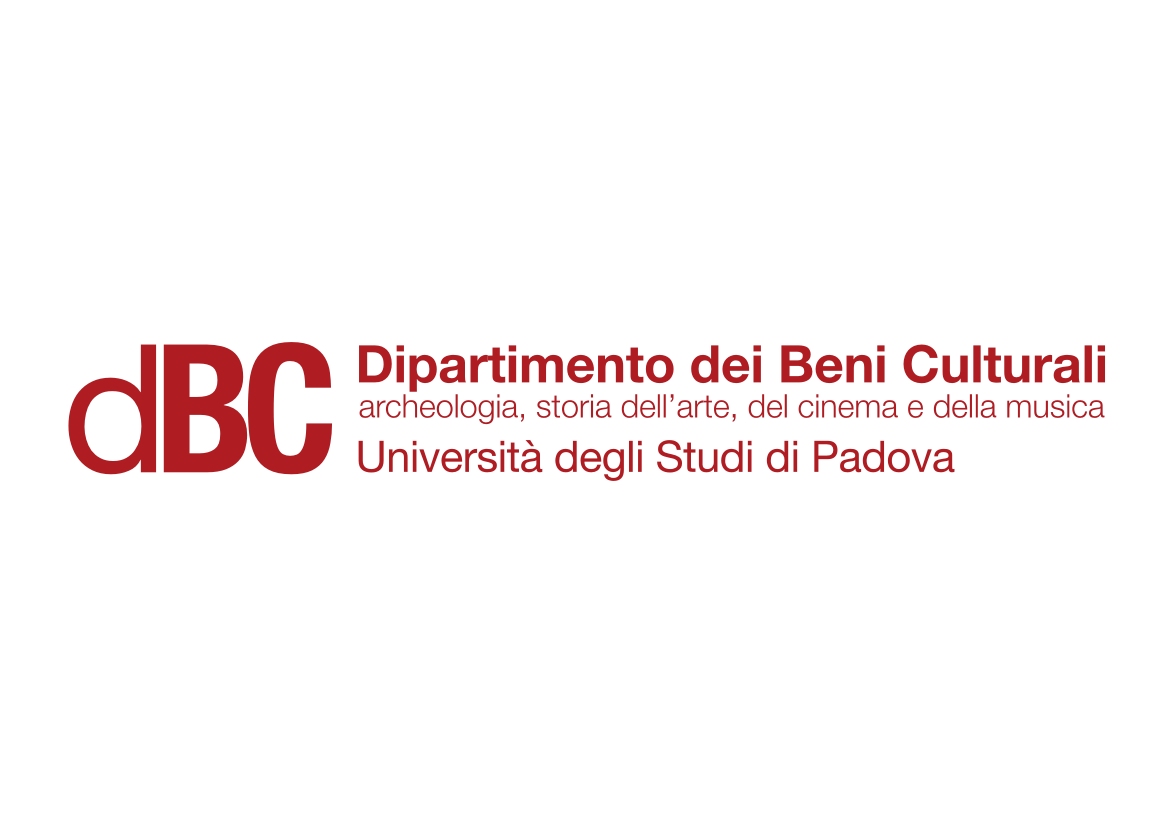 Animation in Europe 4
Czechoslovakia
At first an optimist, fascinated by fairy tales and legends (Císaruv Slavík, The Emperor’s Nightingale, 1948), Trnka produced his last full length feature in 1959: Sen noci svatojáské (A Midsummer Night’s Dream).

In the 60s, however, he fell into a deep depression. This state of mind is clearly evident in Ruka (The Hand, 1965), his last short film: a sour satire on creative freedom.
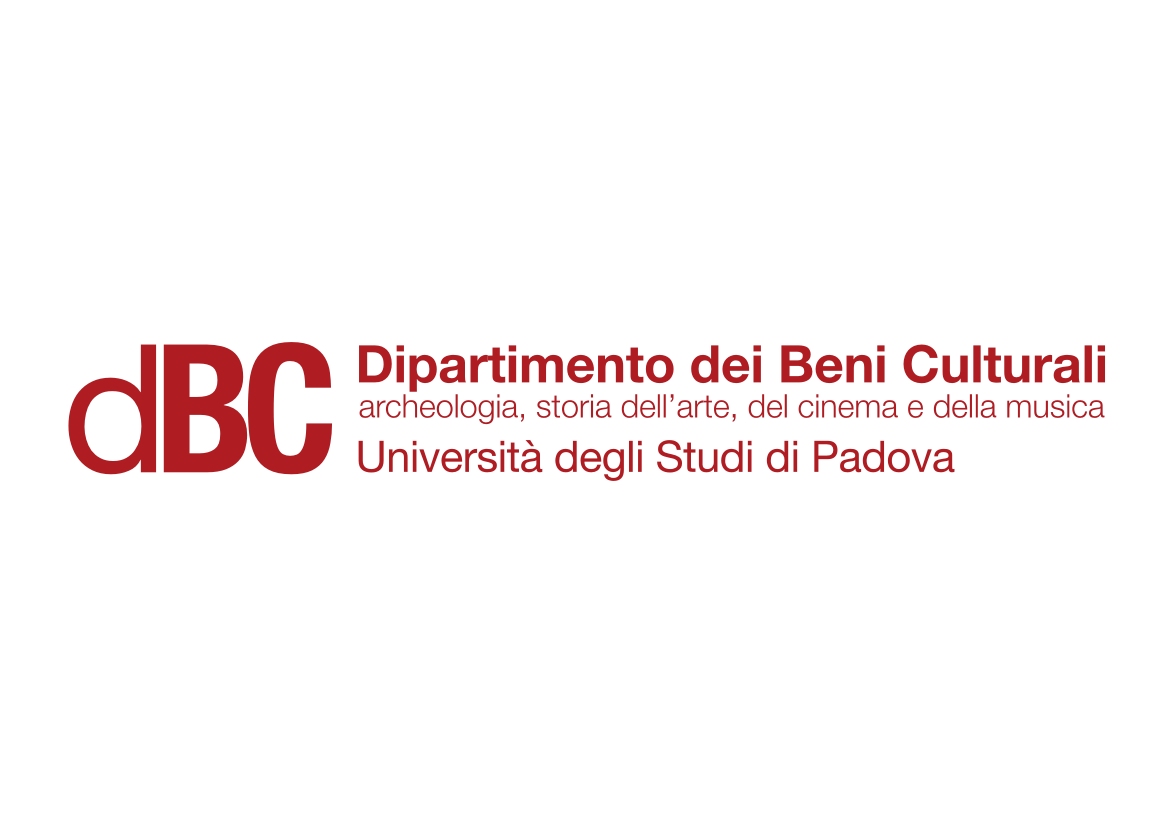 Animation in Europe 4
Czechoslovakia
Císaruv Slavík (The Emperor’s Nightingale, Jiří Trnka, 1948)
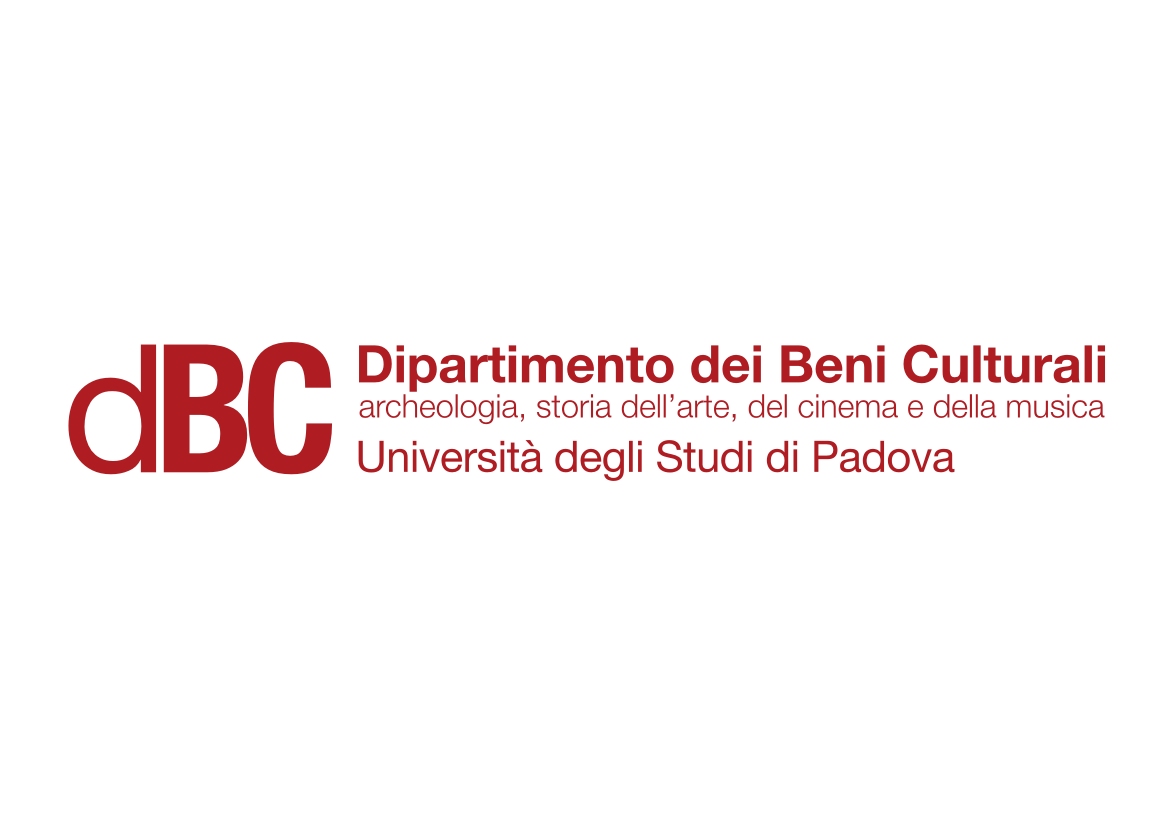 Animation in Europe 4
Czechoslovakia
Bajaja (Jiří Trnka, 1950)
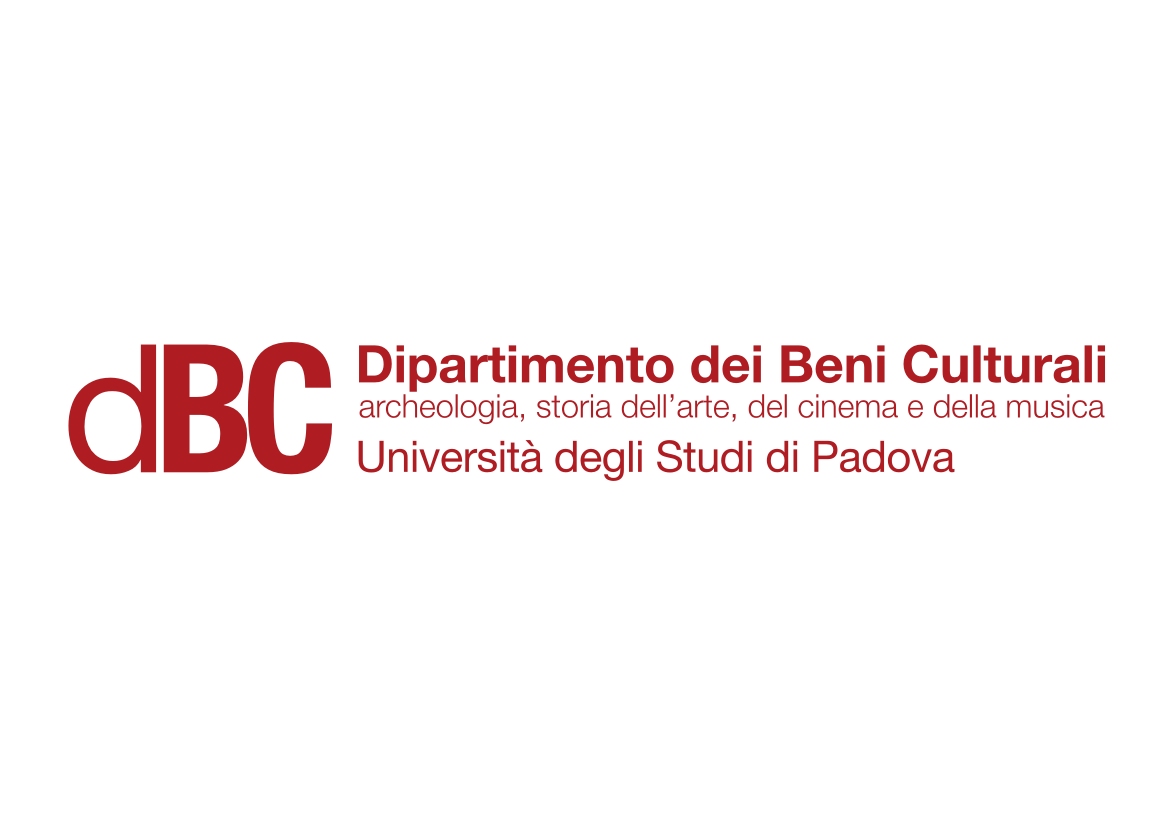 Animation in Europe 4
Czechoslovakia
Ruka (The Hand, Jirí Trnka, 1965)
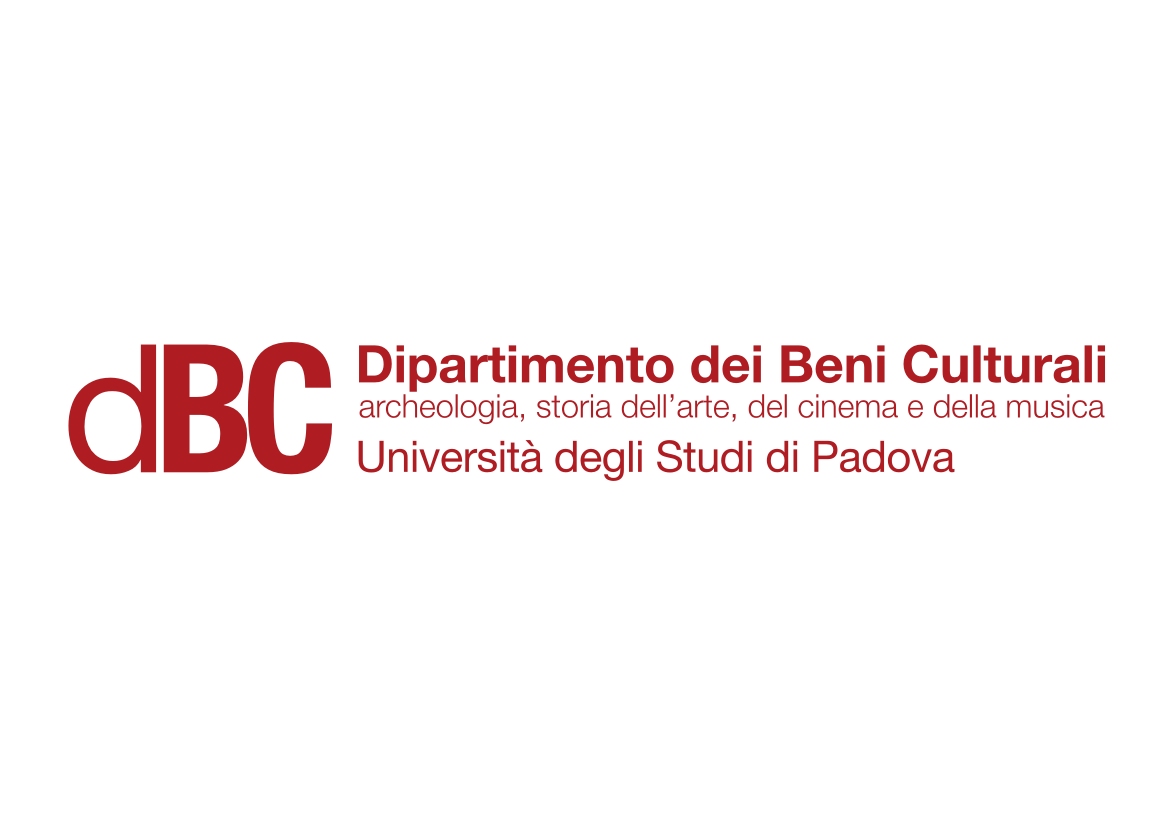 Animation in Europe 4
The Zagreb School
Yugoslavia: the Zagreb School

The activity of the Zagreb School is commonly divided into two periods.

The first (1957-1964) was marked by the establishment of limited, abstract hand-drawn animation and a preference of themes revolving around incommunicability and the drama of the human condition. The main directors were Dušan Vukotić (1923-1998), Vatroslav Mimica (1923) and Vlado Kristl (1923-2004).
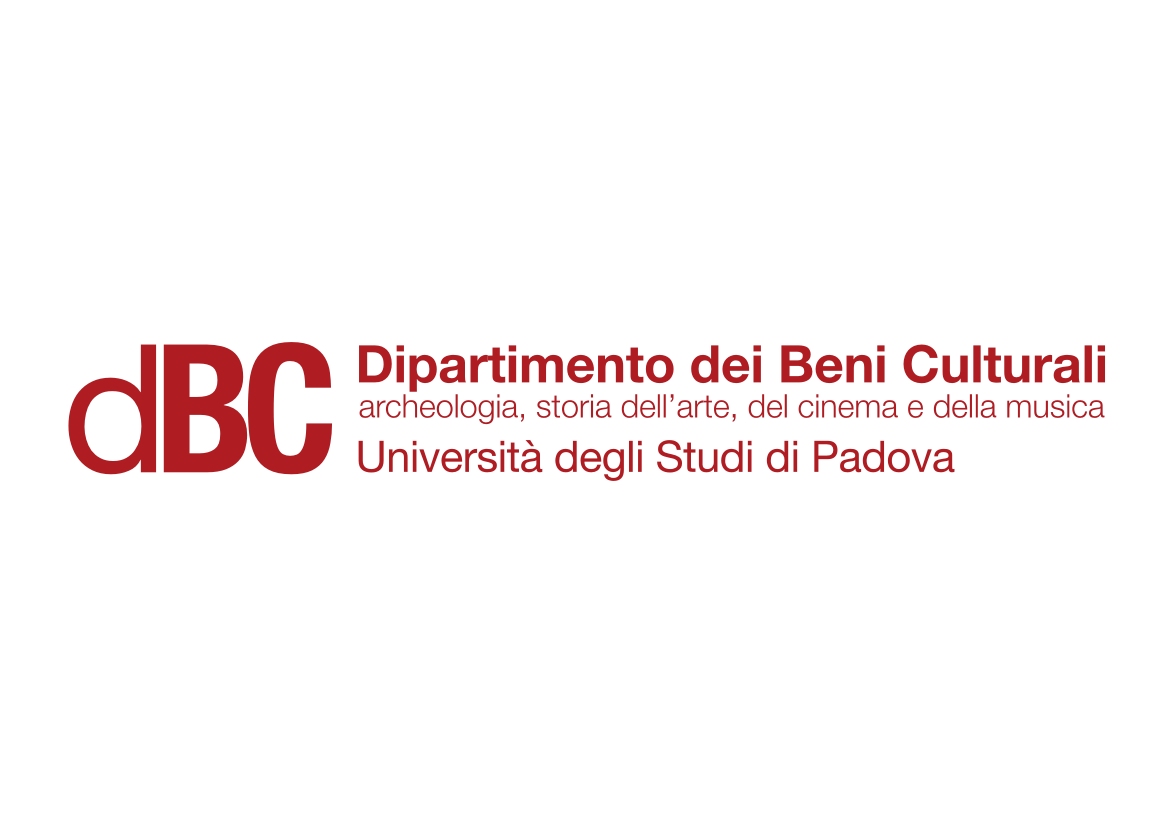 Animation in Europe 4
The Zagreb School
Surogat (Dušan Vukotić, 1961)
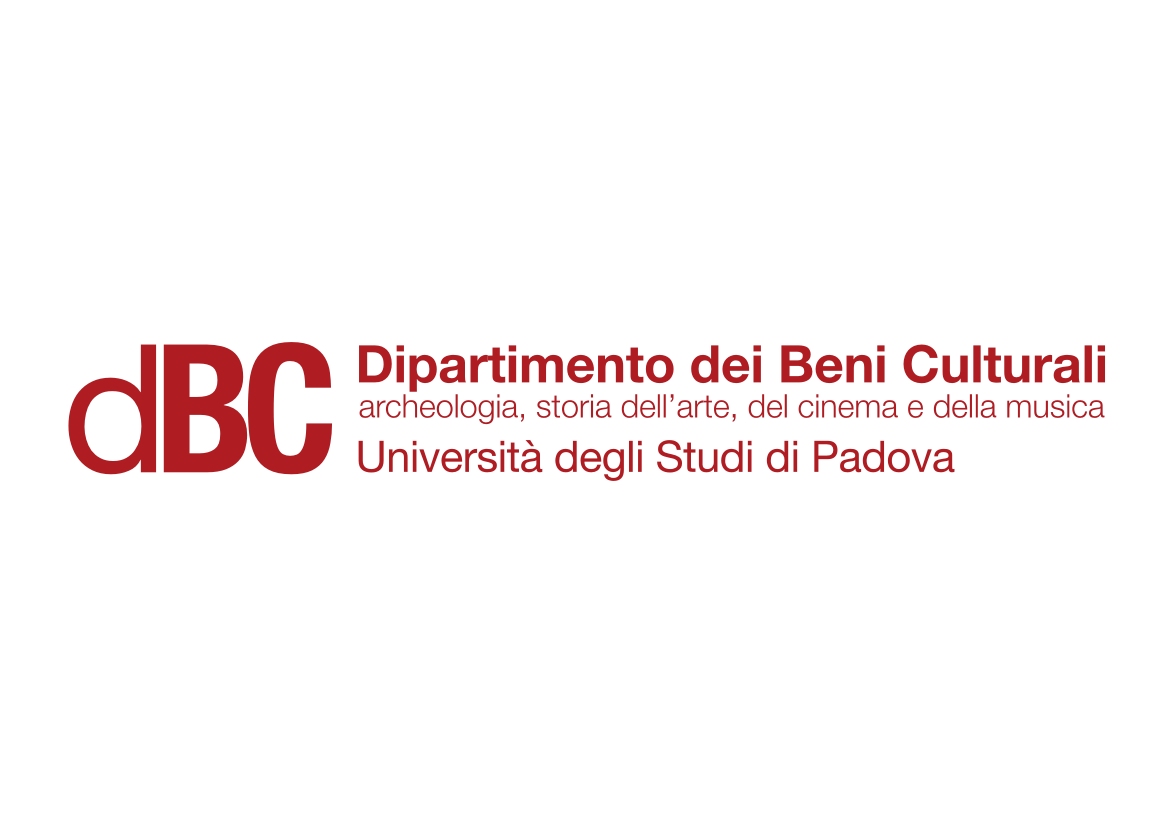 Animation in Europe 4
The Zagreb School
The second period of the Zagreb School started as, in 1963, all the main directors and animators emigrated or returned to live-action films. So, a new generation of young artists took their place.

Individuality was favored over homogeneity; notwithstanding this preference for auteurs, the Zagreb School also produced TV series (as “Professor Balthazar”, by Zlatko Grgić, 1967-1974) and advertisements.

During the 1980s, the Zagreb School faded away; however, animation spread to other cities of Yugoslavia, where is still vital.
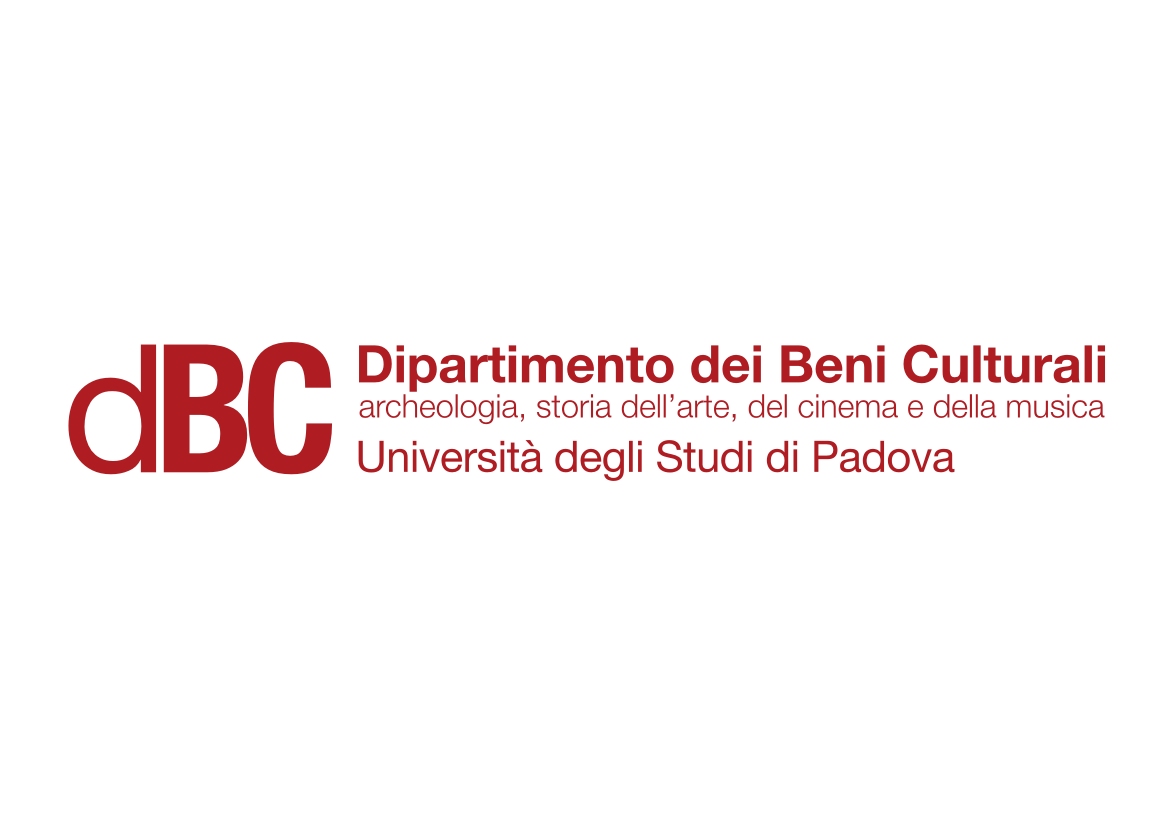 Animation in Europe 4
The Zagreb School
Satiemania (Zdenkó Gasparovich, 1978)
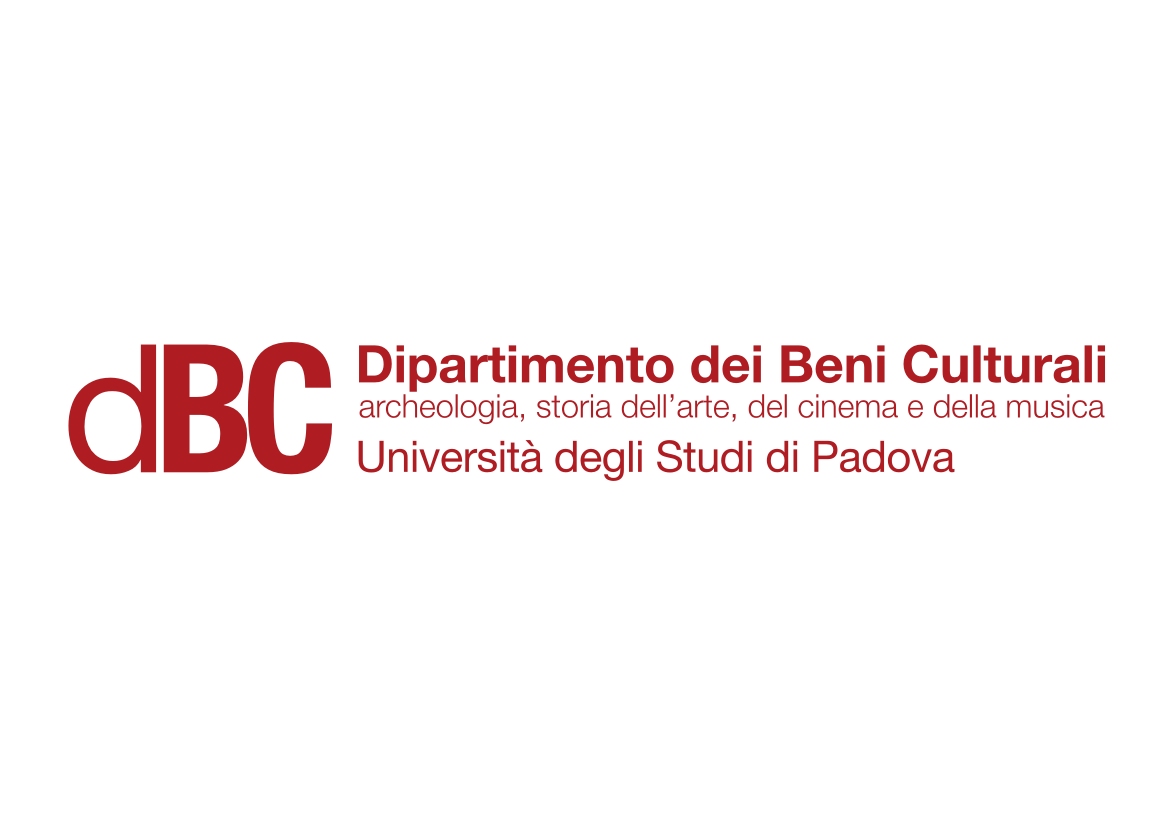 Animation in Europe 4
Soviet animation
Soviet animation

Children’s films were the main product of Soviet animation during the fifteen years that followed the end of World War II. The style was a Disney-like one, with cel animation, rounded designs and fairy tale subjects.

The opening of a special animation section at Sojuzmultfilm favored a timid renewal (puppet animation and cut-outs started to be used again).
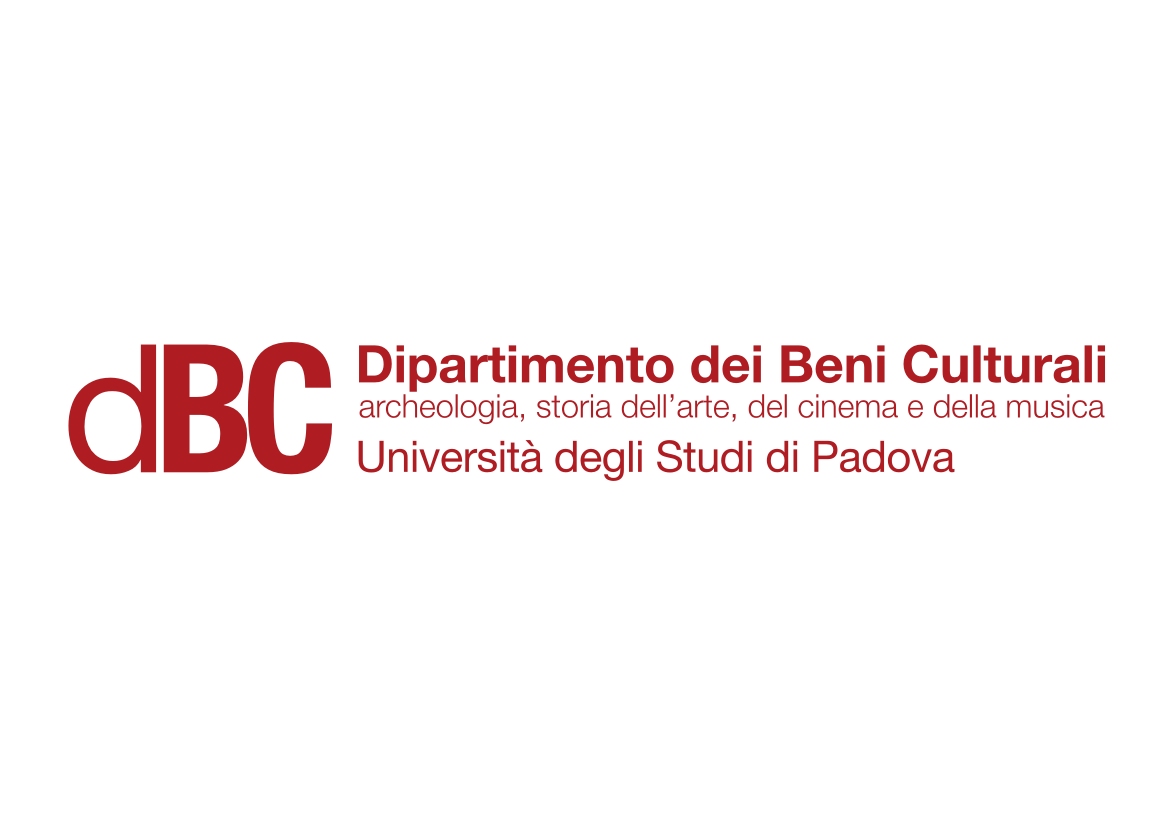 Animation in Europe 4
Soviet animation
However, from the 40s to the 60s Soviet animation did not try to express social or political themes. Animators considered themselves good artists at the service of the audience, responsible for good entertainment and methodical teaching.

The main authors from this period were Ivan ivanov-Vano, the Brumberg sisters, Lev Atamanov and Mikhail Tsekhanovsky.
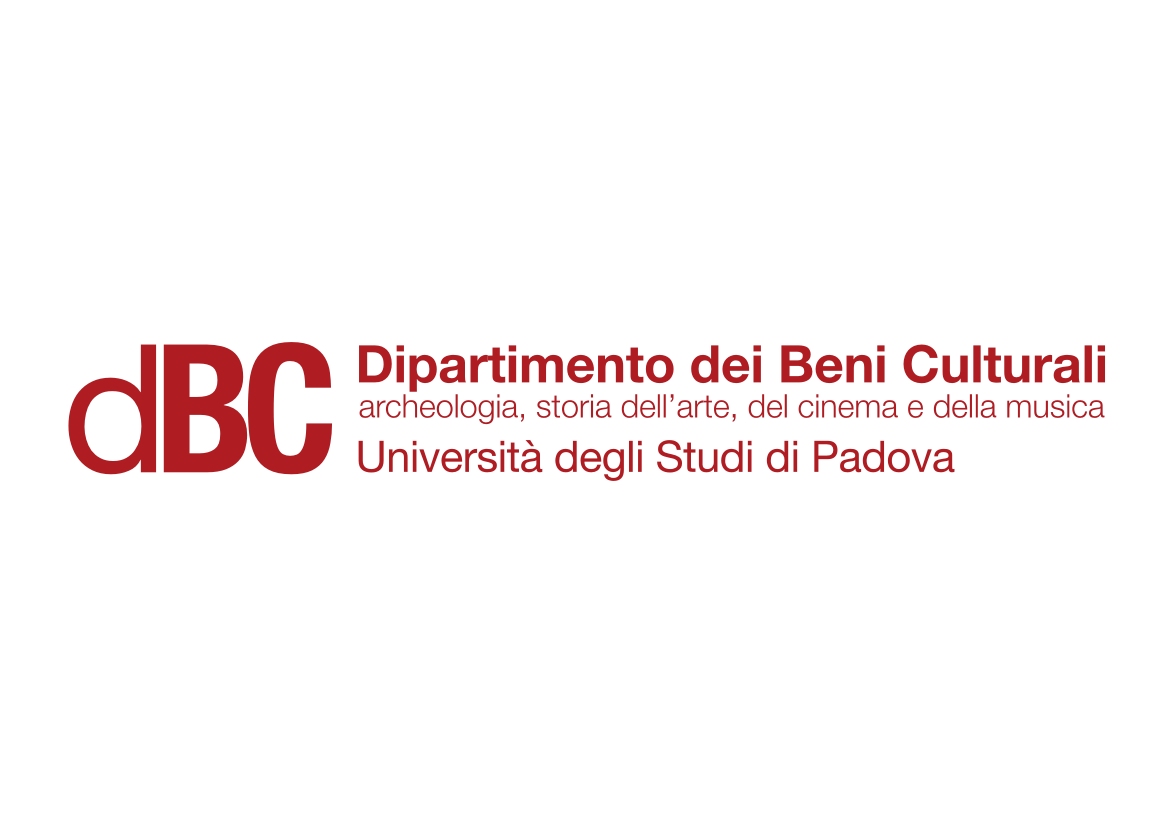 Animation in Europe 4
Soviet animation
The Snow Queen (Lev Atamanov, 1957)
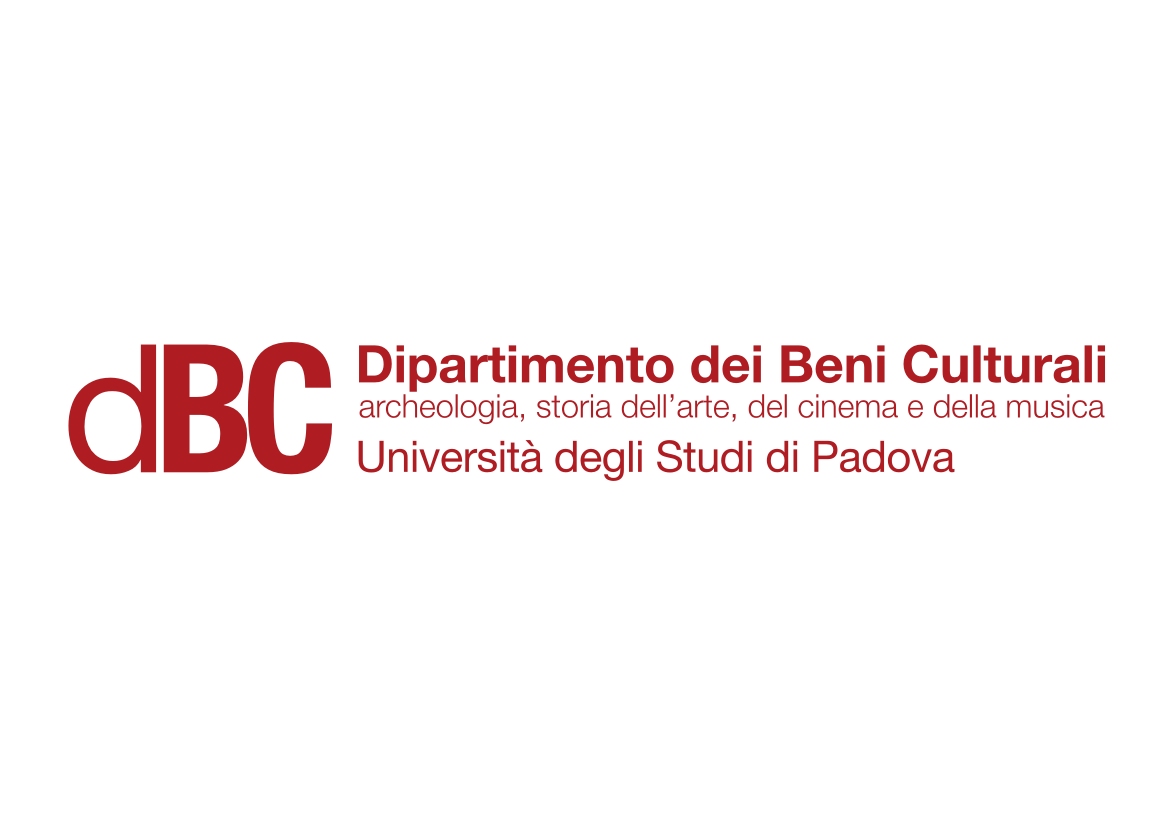 Animation in Europe 4
Soviet animation
Ballerina on a boat (Lev Atamanov, 1969)
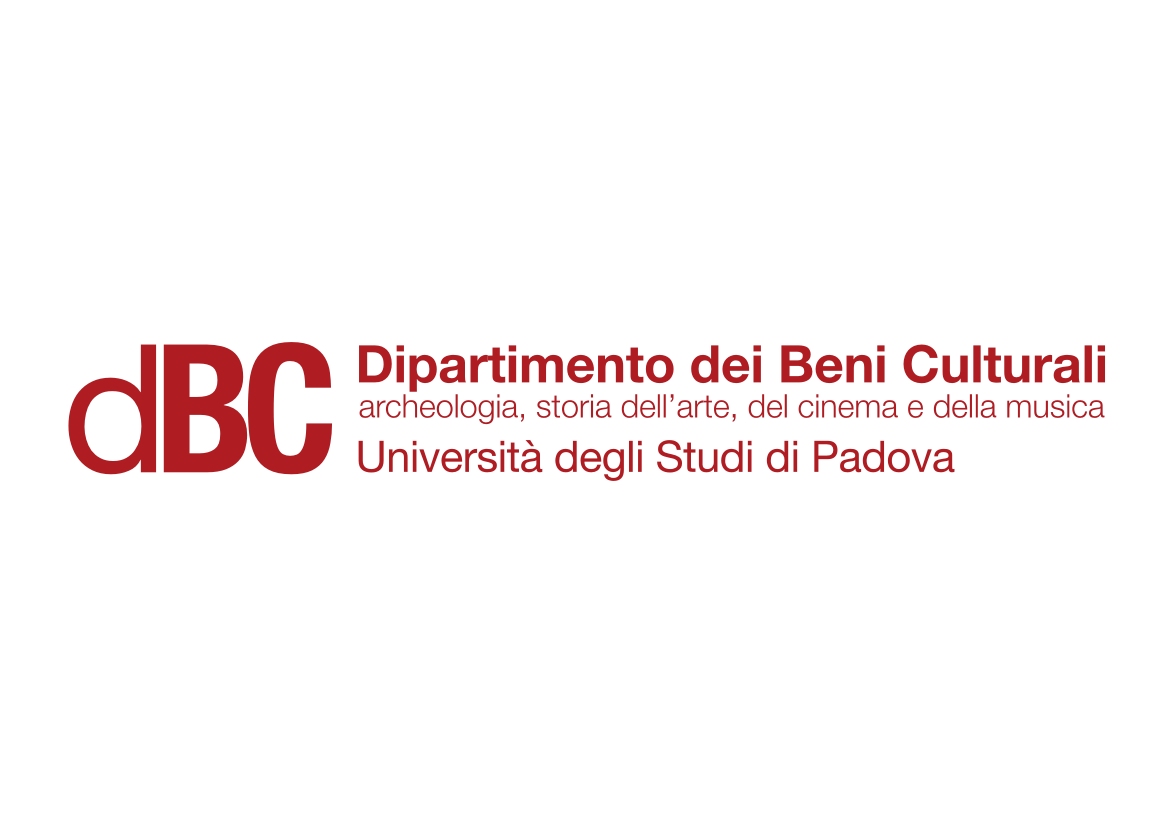 Animation in Europe 4
Soviet animation
The Little Humpbacked Horse (Ivan Ivanov-Vano, 1947)
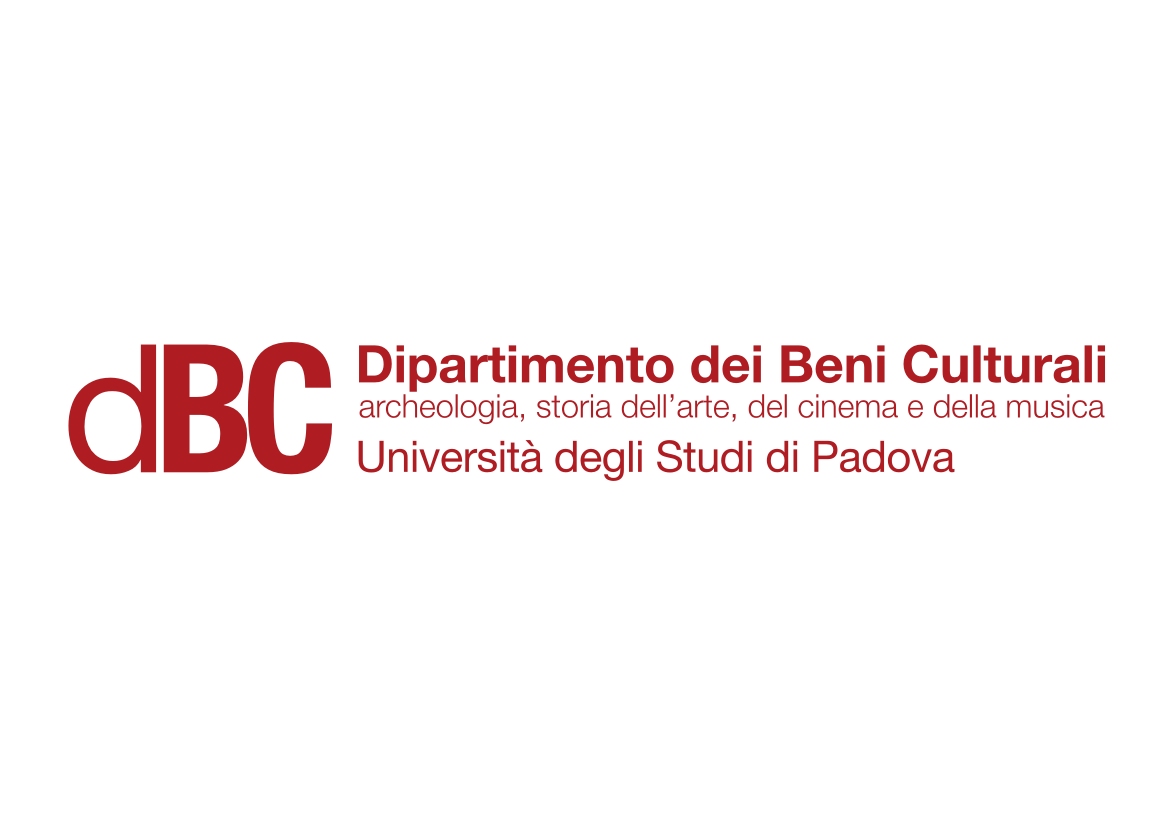 Animation in Europe 4
Soviet animation
Seasons (Ivan Ivanov-Vano, 1969)
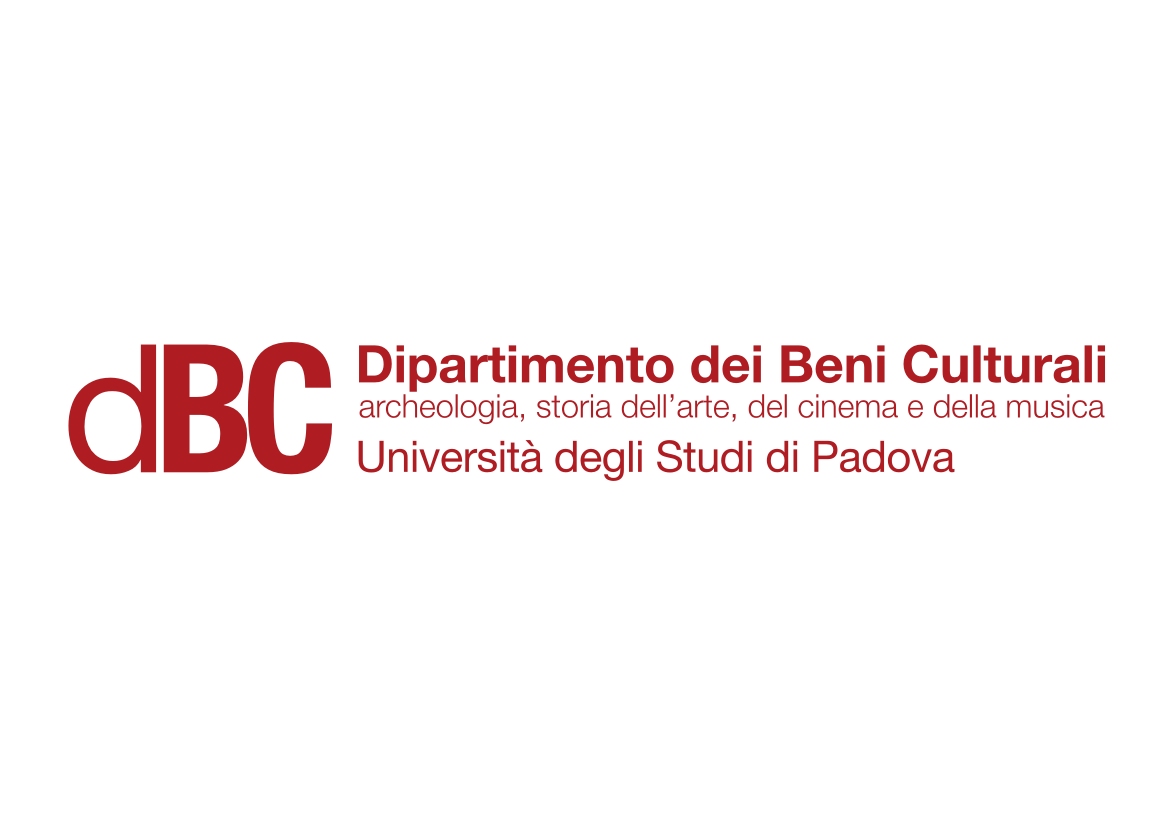 Animation in Europe 4
Soviet animation
The 60s brought more diversification among the Soviet animators. Satire and stylistic research became more common, even though there were no “revolutionary” tendencies.

The most relevant Soviet animator of the decade was Fedor Khitruk. His first film, History of a Crime (1961) had an almost neorealist flavour.

At the age of 20, in 1961, Yuri Norstein joined Sojuzmultfilm. His first film, The 25th: The First Day (1968) was a commemoration of the October Revolution, and it already showed a distinct directorial style.
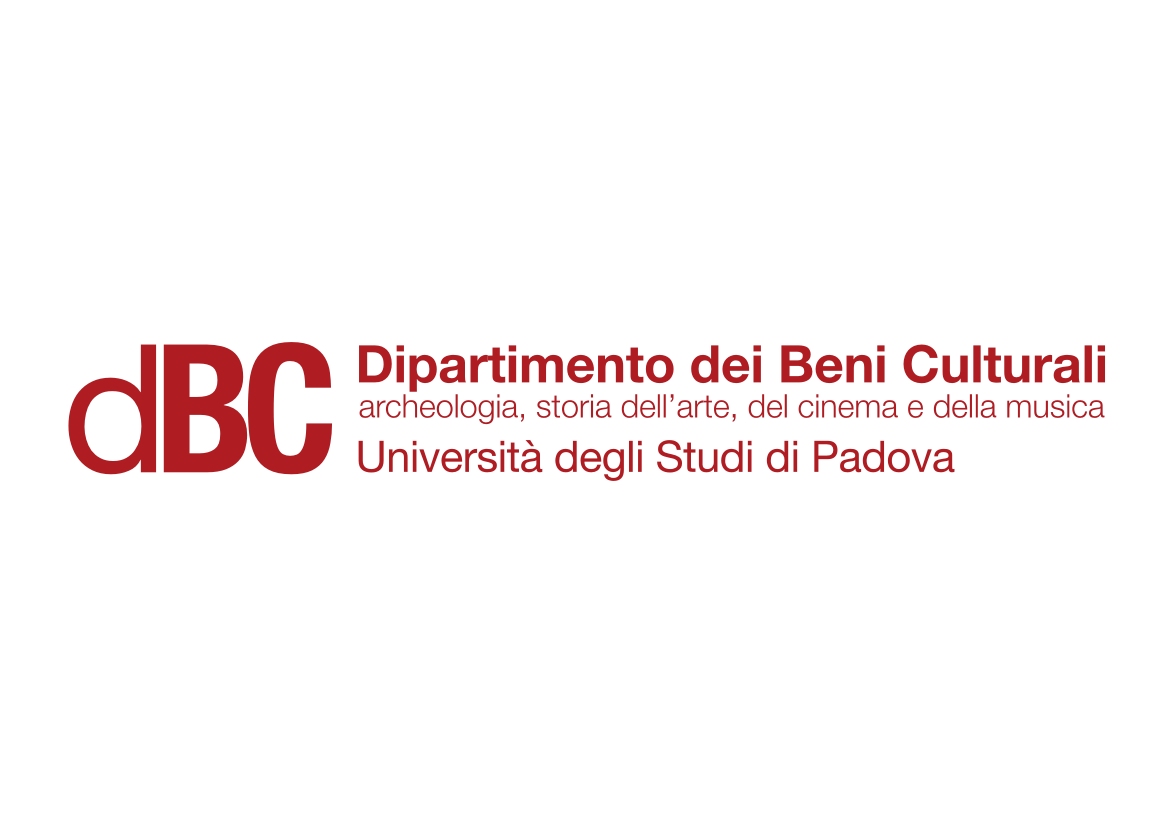 Animation in Europe 4
Soviet animation
Yuri Norstein would become one of the most respected animators in the world.

He developed a complex mixed technique, mainly based on paper cut-outs; his vision of animation favours the enhancement of emotions and sensitivity. His stories are often free recollections of memories and experiences, both cultural and personal. 

His film The Tale of Tales (1979) has been twice awarded the title of “Best Animated Film of All Time” (Los Angeles, 1984, and Zagreb, 2002). It is the representation of a free flow of thought about childhood, coming to age and separation, as a metaphor of the relationship between artists and their creations. It is loosely inspired by a poem by Nazim Hikmet.
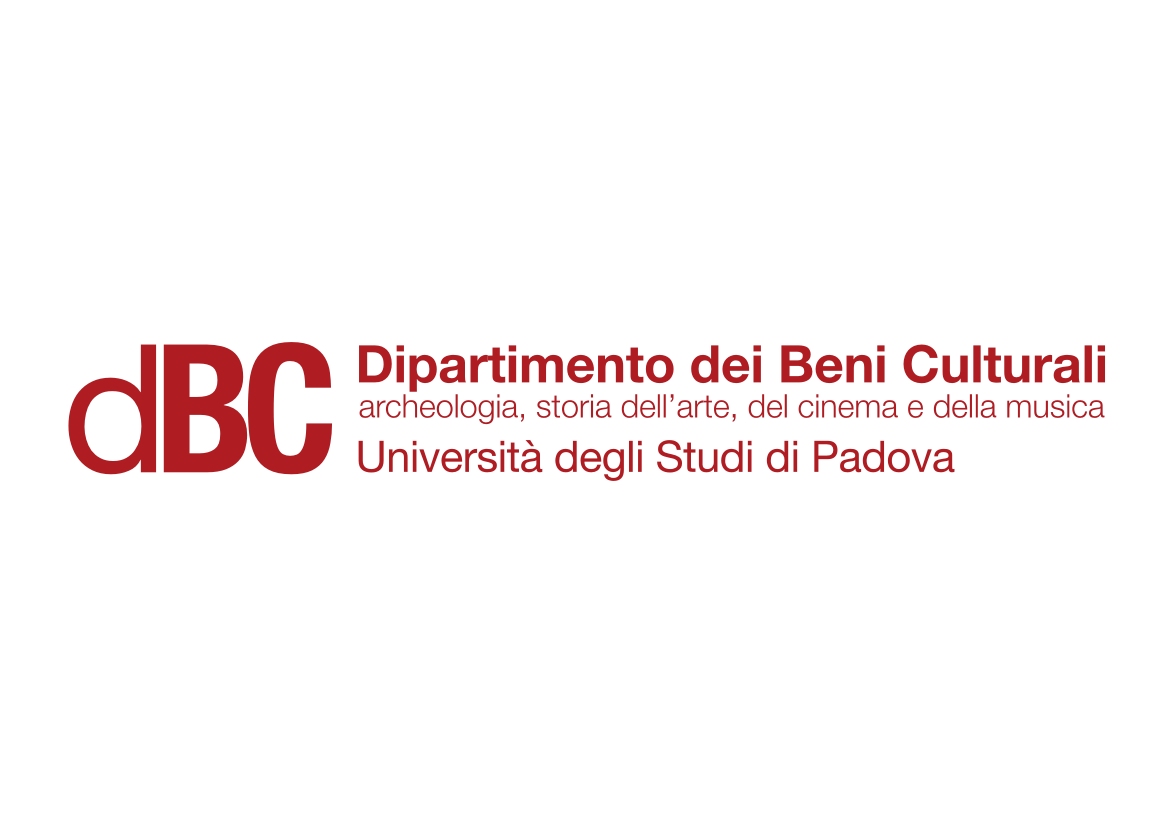 Animation in Europe 4
Soviet animation
History of a Crime  (Fedor Khitruk, 1961)
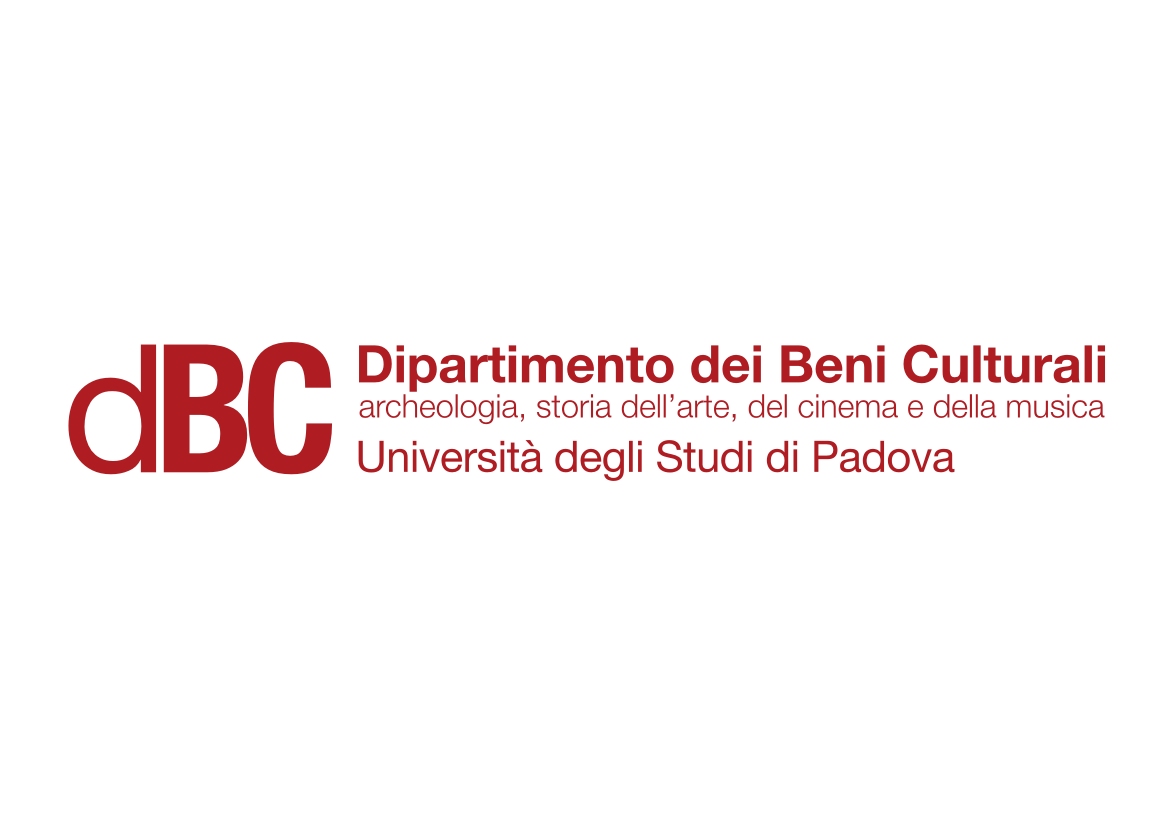 Animation in Europe 4
Soviet animation
The Tale of Tales  (Yuri Norstein, 1979)
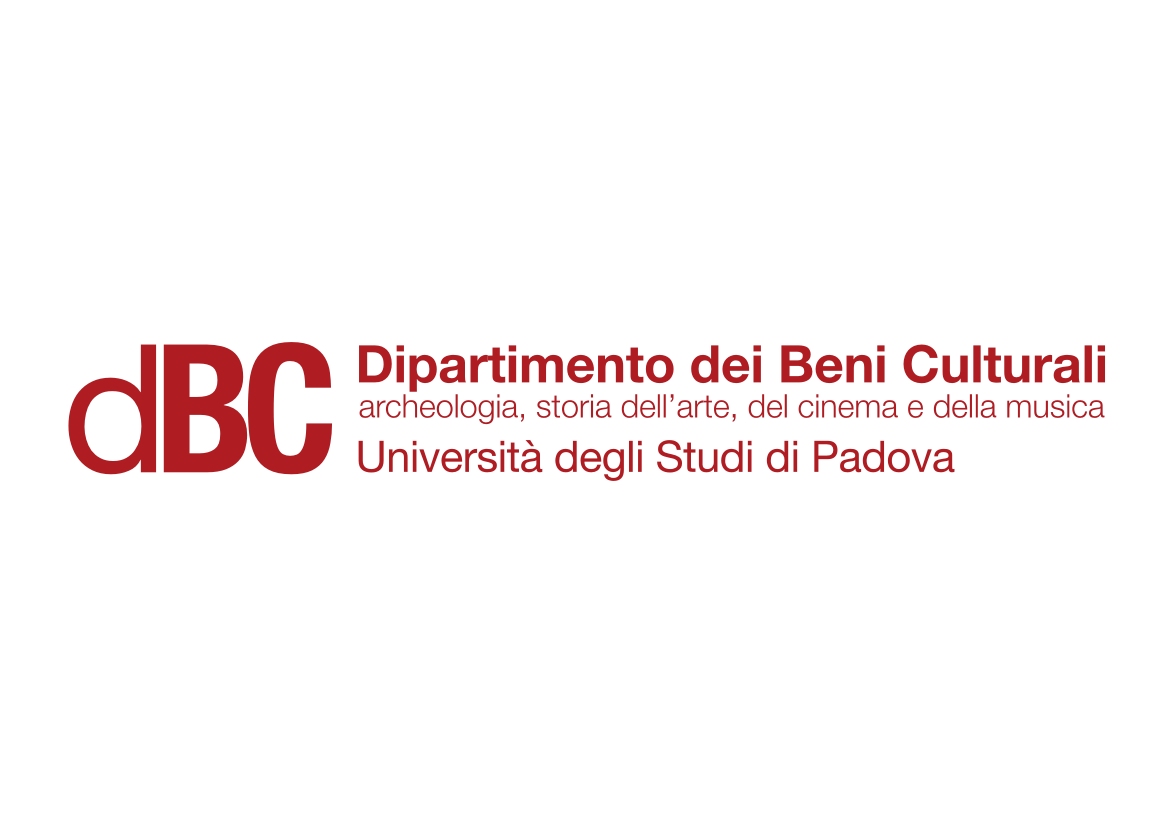 Suggested readings
Giannalberto Bendazzi, Animation. A World History. 3 voll., Waltham, Massachusetts: Focal Press, 2015. Vol. II, pp. 57-59 (only the section “Czechoslovakia and Puppets”); Vol. II, pp. 60-68 (from –and including- the section “Karel Zeman” up to –and including- the section “The Music of the Puppets”).
Vol. II, pp. 68-70 (section “Yugoslavia: The First Stage of the Zagreb School”). Vol. II, pp. 262-273 (from –and including- the section “Yugoslavia: The New Zagreb School”, up to –and including- the section “Other artists”). Vol. II, pp. 76- 83 (from –and including- the section “Russia” up to –and including- the section “Ivan Ivanov-Vano”). Vol. II, pp. 280-284 (from –and including- the section “Russia” up to –and including- the section “Quality Hatches at Soyuzmultfilm”); Vol. II, pp. 294-297 (section “Fedor Khitruk”); Vol. II, pp. 301-304 (section “Yuri Norstein”); Vol. II, pp. 309-311 (section “More about it”).
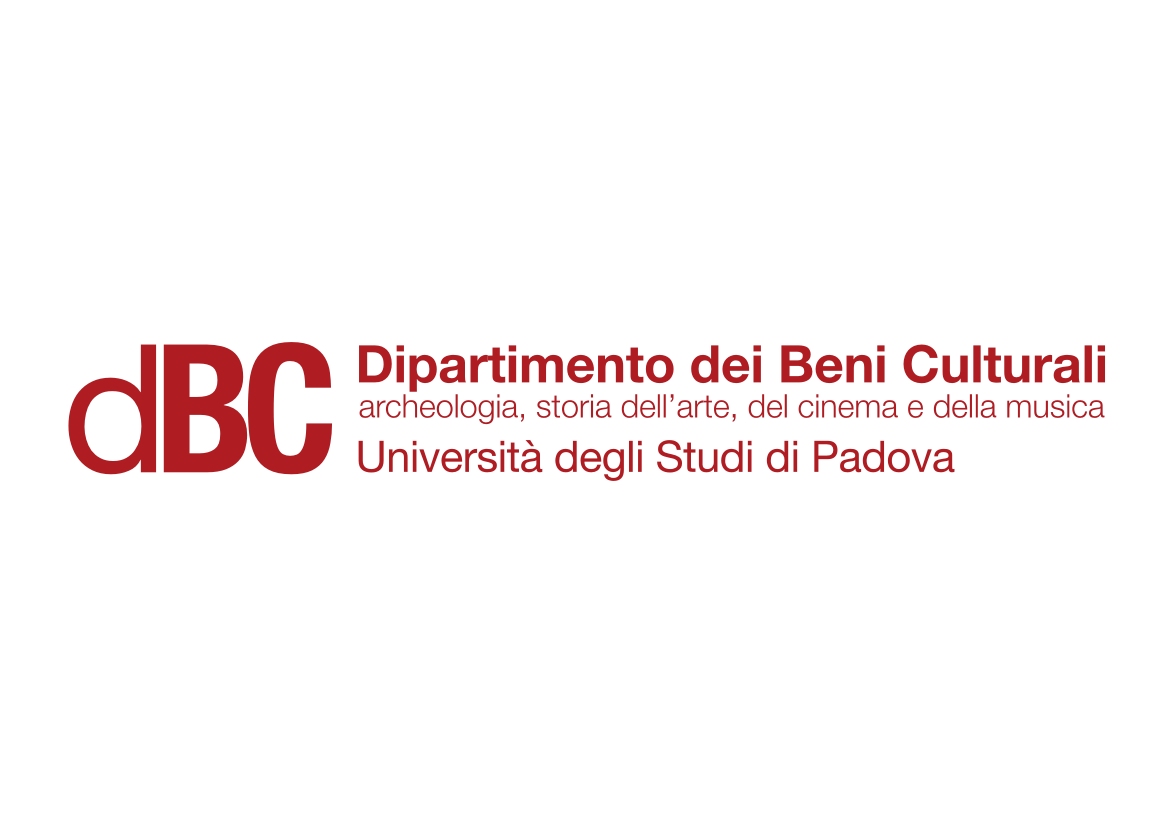